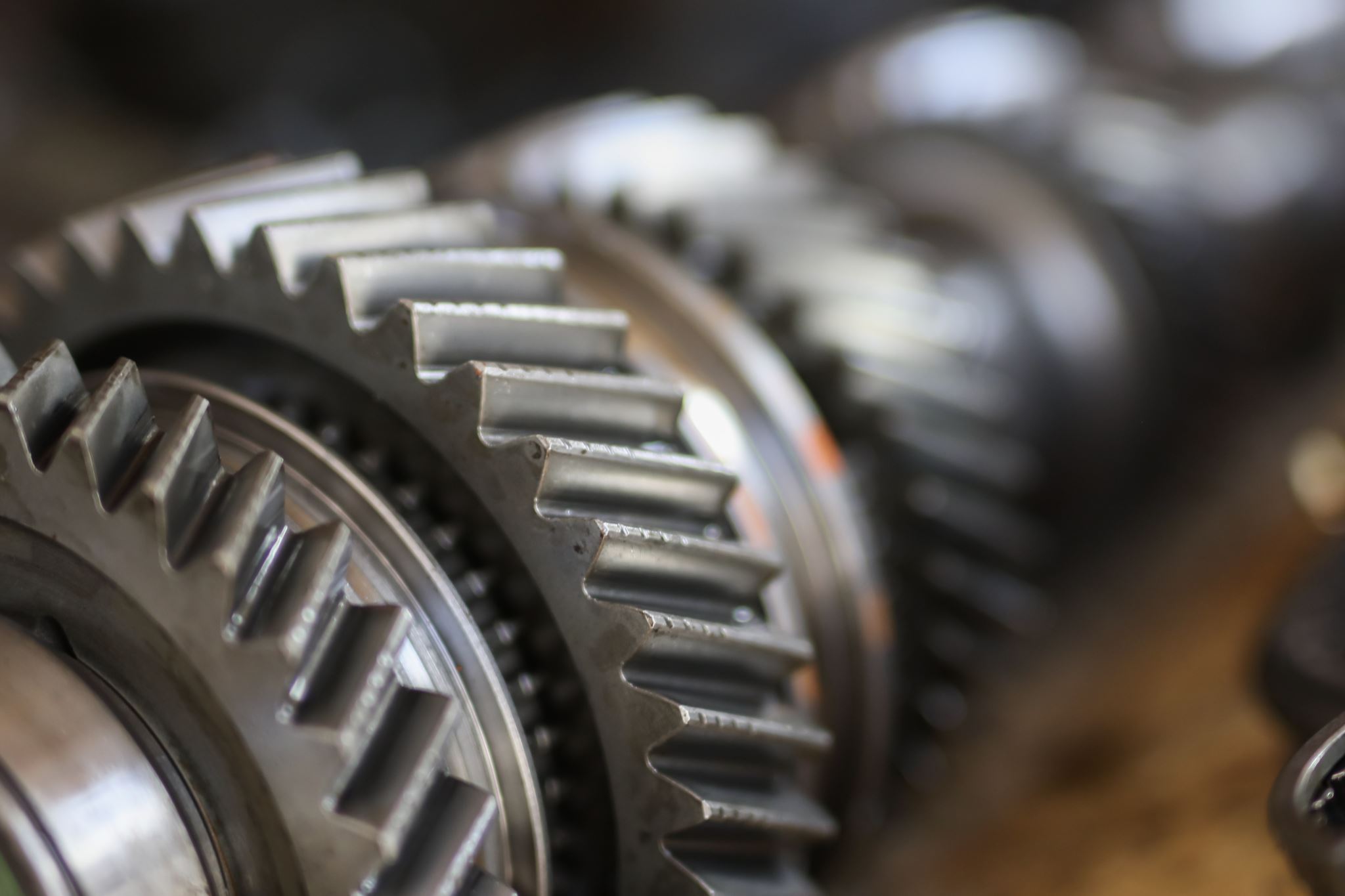 Youth Employment UK overview of initial 6 Job Functions
More enhanced career pathways
Parts and Distribution
Depot Manager
Tele-Sales
Counter Staff
Warehouse Operative
Delivery Drivers
Engineering
Design Engineers
Damage Assessors
Insurance Engineers
Motorsport engineering
Equipment Engineers
Colourists (Paint)
Marketing and Support
Marketing Managers
Marketing Assistants
Social Media Marketing
Graphic Designers
IT Programmers
IT Support
Accounts
Sales Administration
Website design
Technical support
Technical
Light Vehicle Technician
Heavy Vehicle Technician
Body Panel Technician
Body Paint Technician
EV Technician
Body Coach Building
Vehicle renovation
Motorsport Technician
Technical Support
Customer Service
Service Advisor
Claims Handler
Complaints Handler
Vehicle Valeting
Quality Control
Account Management
Sales
Car sales
LCV Sales
CV Sales
Parts Sales
Equipment Sales
Coatings Sales
Ancilliaries Sales
Tele-Sales
Fleet Sales